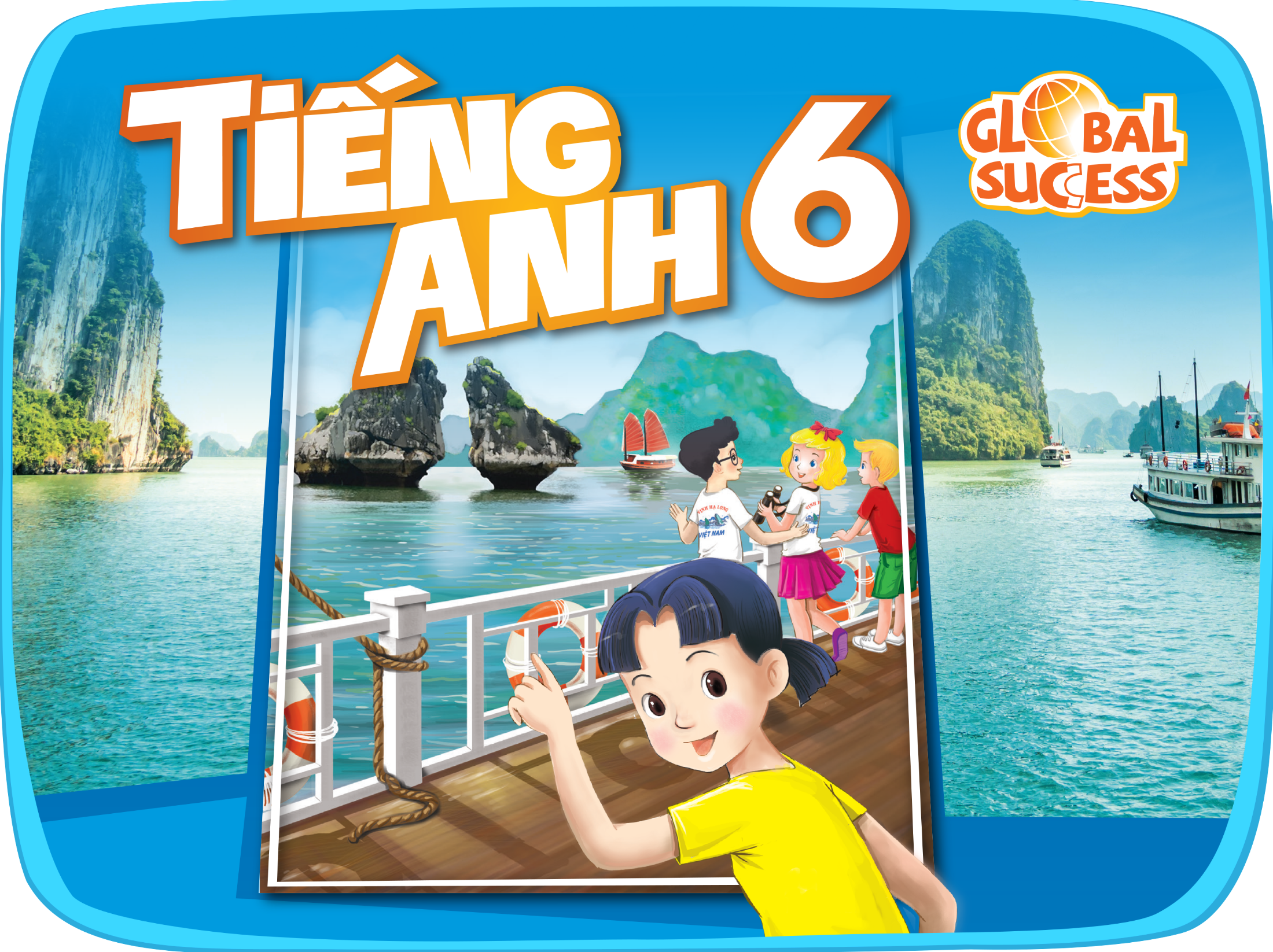 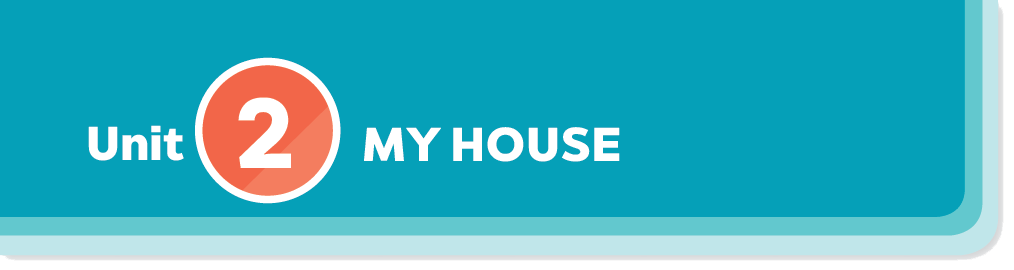 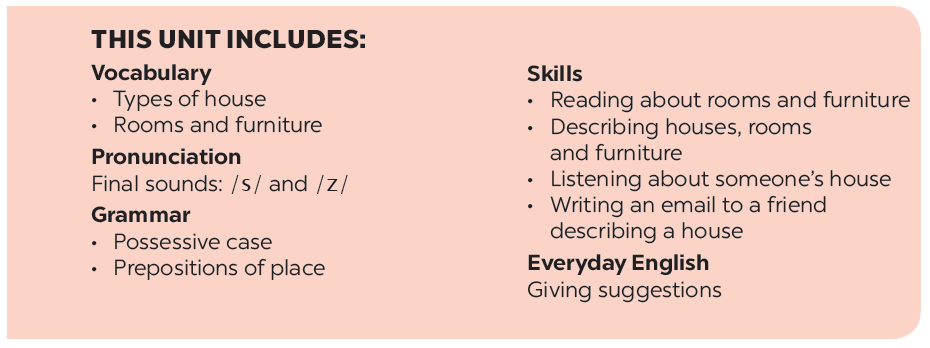 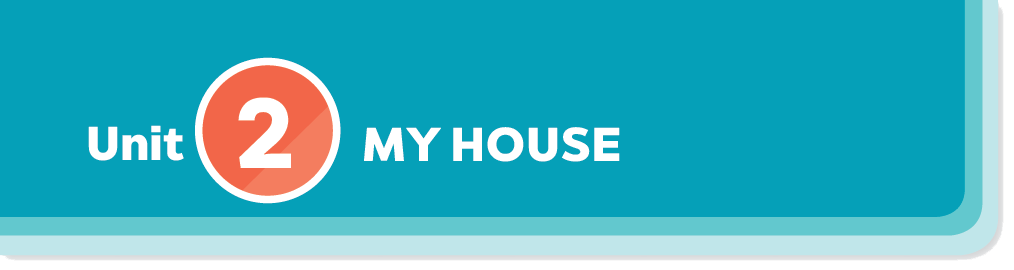 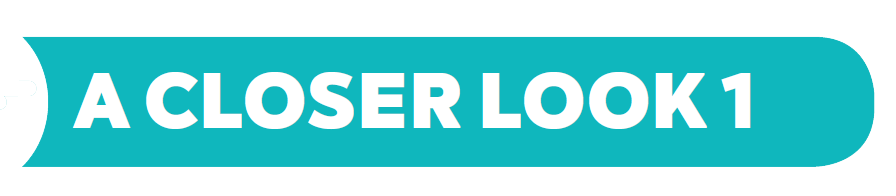 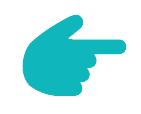 Vocabulary
Pronunciation
Final sounds: /s/ and /z/
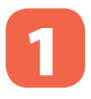 Look at the house. Name the rooms in it.
Listen and repeat these words.
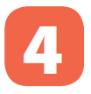 Name the things in each room in 1. Use the word list below. (You may use a word more than once.)
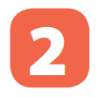 Listen to the conversation. Underline the final s in the words and put them into the
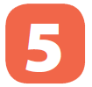 Think of a room in your house. In pairs, ask and answer questions to guess it.
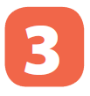 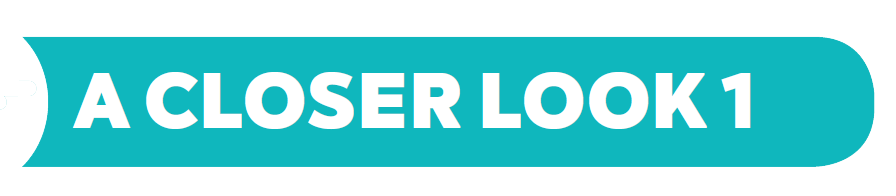 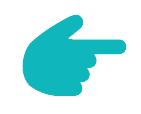 Vocabulary
Rooms and furniture
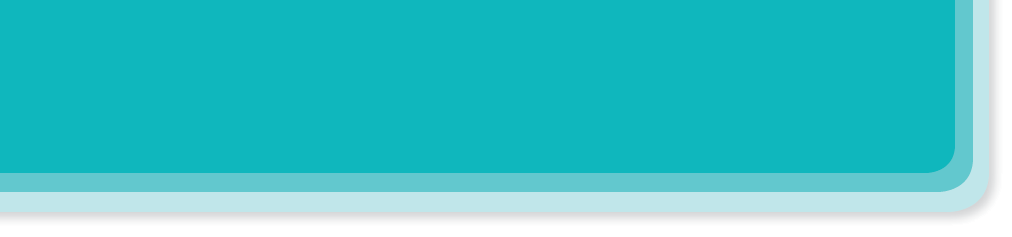 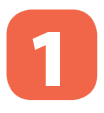 Look at the house. Name the rooms in it.
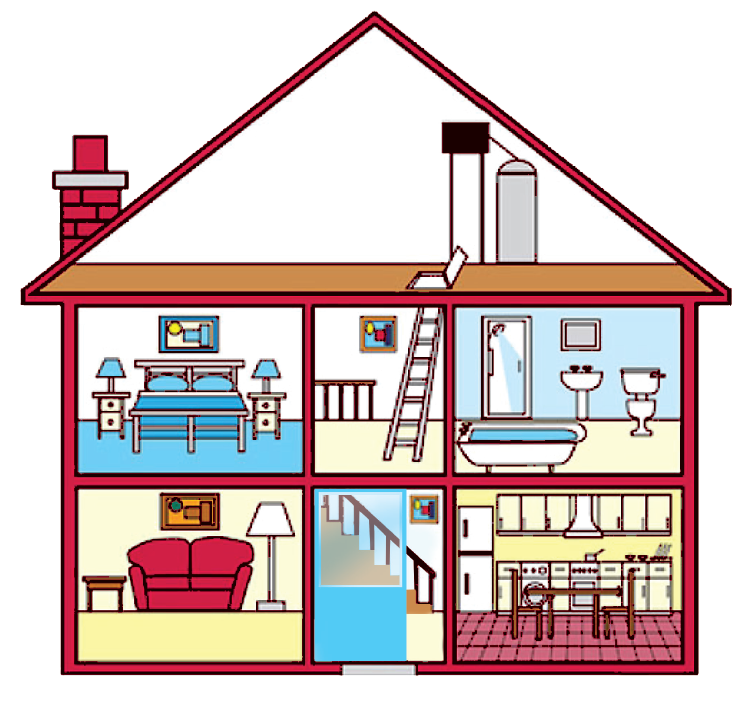 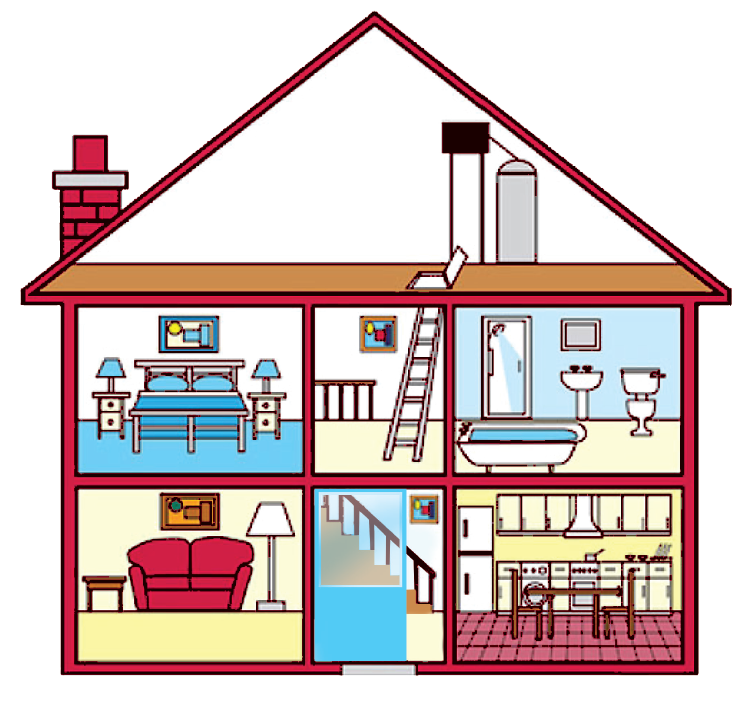 hall
bathroom
hall
bathroom
living room
living room
kitchen
kitchen
bedroom
bedroom
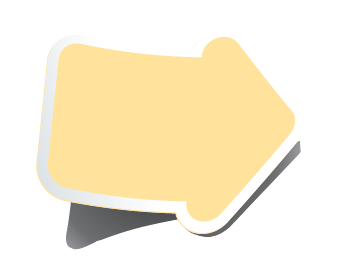 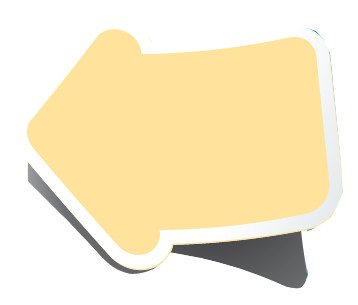 bathroom
d.
bedroom
c.
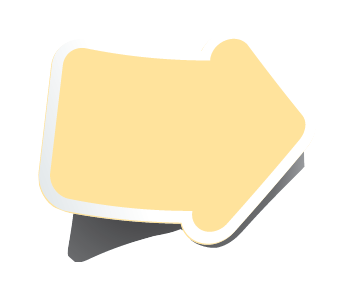 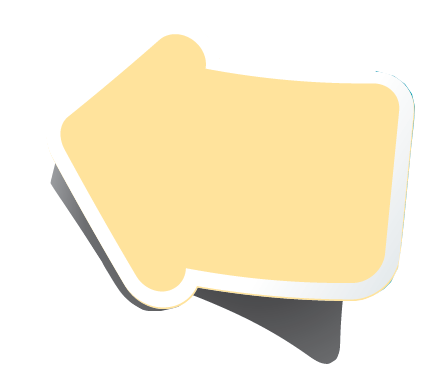 living room
b.
e.
kitchen
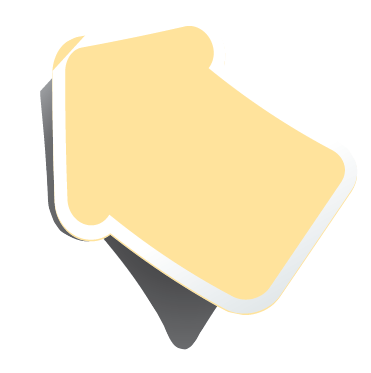 a.
hall
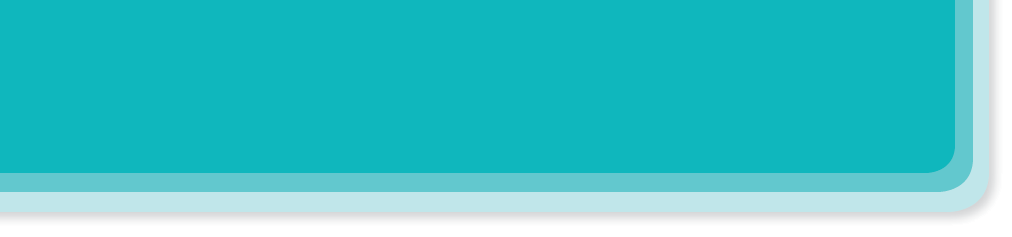 Name the things in each room in 1. Use the word list below. (You may use a word more than once.)
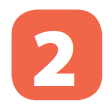 dishwasher
toilet
picture
lamp
cupboard
sofa
fridge
shower
chest of drawers
sink
shower
fridge
lamp
picture
lamp
sofa
picture
sink
cupboard
dishwasher
toilet
picture
chest of drawers
sink
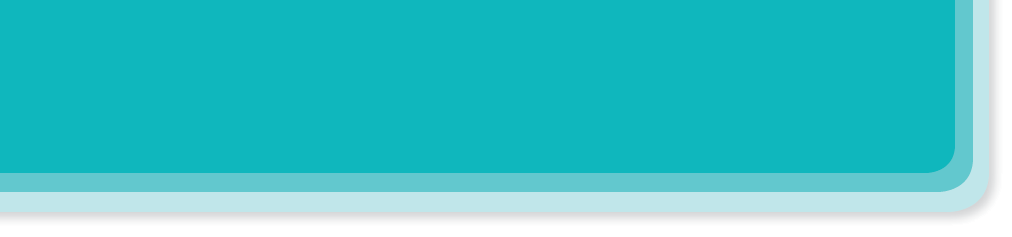 Think of a room in your house. In pairs, ask and answer questions to guess it.
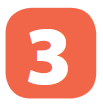 Example:
A:  What’s in your room?
B:  A sofa and a television.
A: Is it the living room?
B: Yes.
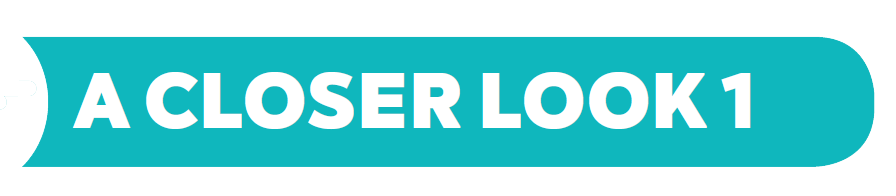 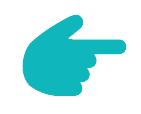 Pronunciation
Final sounds: /s/ and /z/
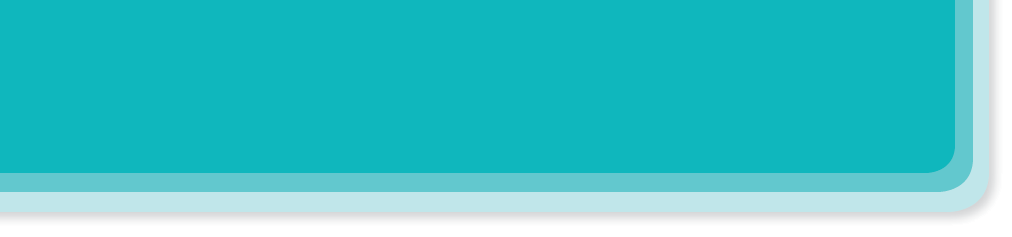 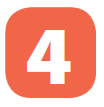 Listen and repeat these words.
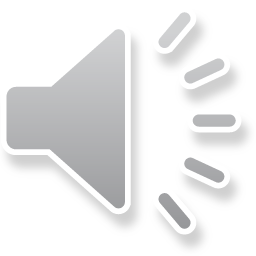 lamps
cupboards
sink
sofas
flats
kitchen
toilets
rooms
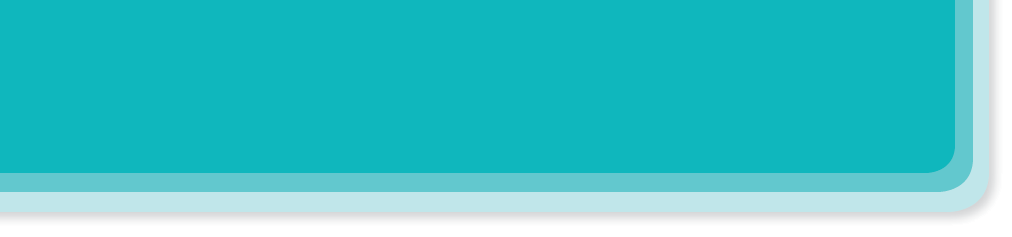 Listen to the conversation. Underline the final s in the words and put them into the correct column.
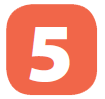 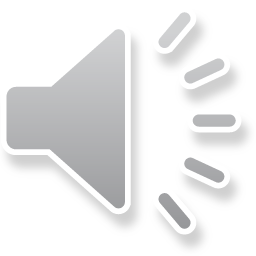 Mi: Mum, are you home?
Mum: Yes, honey. I’m in the kitchen. I’ve bought these new bowls and chopsticks.
Mi: They’re beautiful, Mum. Where did you buy them?
Mum: In the department store near our house. They have a lot of things for homes. 
Mi: Don’t forget we need two lamps for my bedroom, Mum. 
Mum: Let’s go there this weekend.
bowls
chopsticks
things
homes
lamps
Now practise the conversation with a partner.
bowls
chopsticks
lamps
things
homes
Audio script
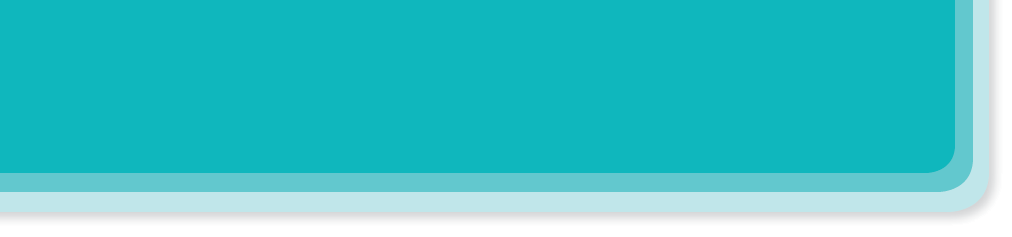 AUDIO SCRIPT
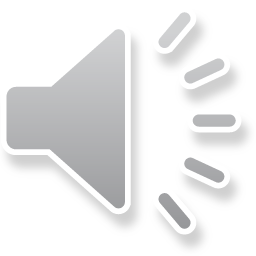 Mi:      Mum, are you home?Mum: Yes, honey. I’m in the kitchen. I’ve bought these new bowls
            and chopsticks.Mi:      They’re beautiful, Mum. Where did you buy them?Mum: In the department store near our house. They have a lot of
            things for homes.Mi:      Don’t forget we need two lamps for my bedroom, Mum.Mum: Let’s go there this weekend.
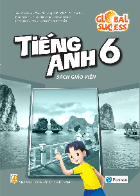 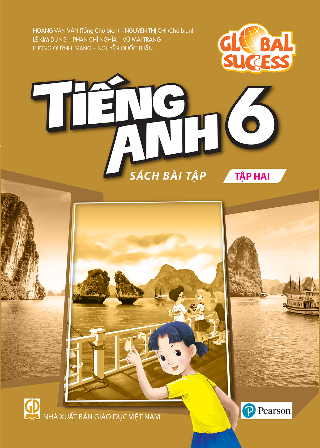 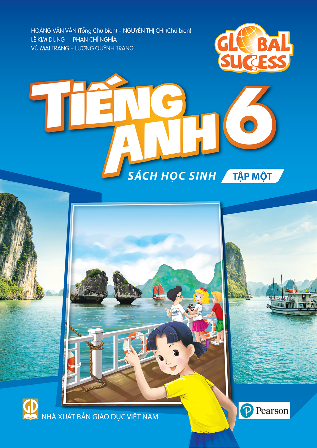 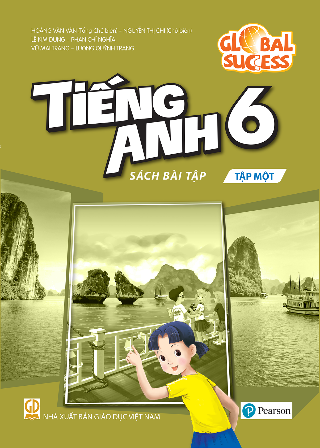 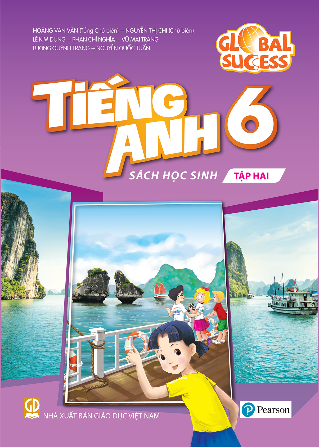